Note to Instructors
Each student has different foundational skills so some students may need more support or instruction than others, while others may need less. 

Based on your students, you can choose which slides or information is best suited for them.
The Language of Networking
Pre-Employment Transition Services
Work-Based Learning
Expanding Your Opportunities Through Networking
What is Networking?
Networking means meeting and talking to people who can share ideas, advice, or opportunities with you. 
It is a powerful tool and skill. It’s about building relationships that can help you learn and grow in school, work, or life. 
You can network in many ways, like talking to people you already know or new people at events or using websites like LinkedIn. Learning how to network can help you find support, learn new things, and discover opportunities to reach your goals.
Networking
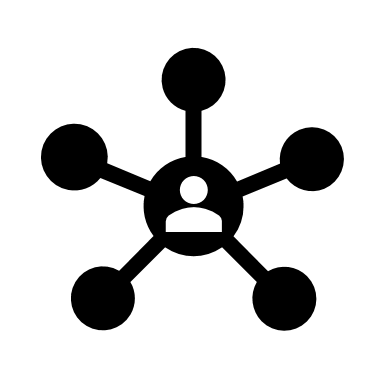 Using existing relationships or meeting new people and building relationships that can help both of you in your interests or careers.
[Speaker Notes: Prompt: 
How have you used a person you know to learn something new or make a new connection to something you’re interested in?]
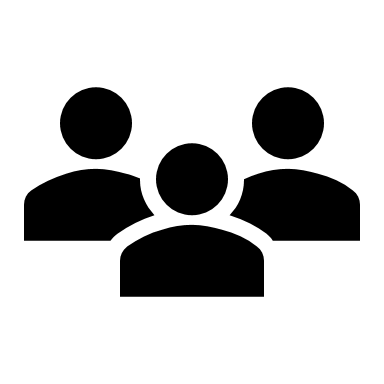 Networking Event
A gathering where people meet and talk to make connections.
[Speaker Notes: Prompt: 
Can you think of examples of places or events where people make connections for their job or interests?
Have been to a networking event, like a job fair? If so, what was your experience?]
Connection
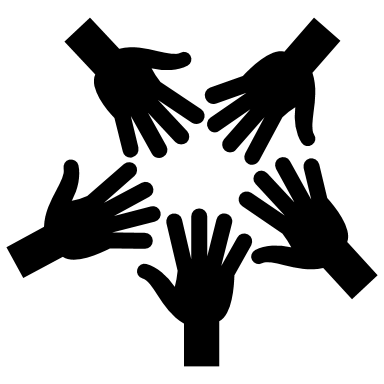 Someone you’ve met and can reach out to for advice, help, or opportunities.
[Speaker Notes: Prompt:
Have you ever asked someone for help with a problem that felt overwhelming? 
Who is someone you could ask for advice or help with a problem?
Who is someone you could talk to about work and volunteer or work opportunities?]
Collaboration
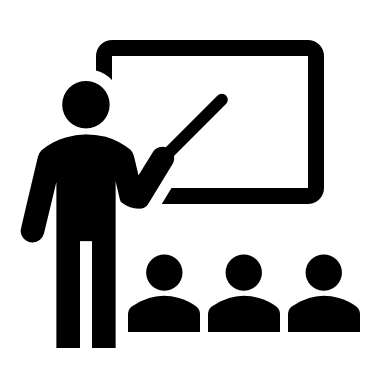 Working together with others on a common goal.
[Speaker Notes: Prompt:
Is there a time when you worked with someone else to complete a project, assignment, task, etc?
Why do you think collaboration is important? [it may make work easier to do with more people, building teamwork skills, etc.]
How would you handle a disagreement or challenge if there are issues working in a group?]
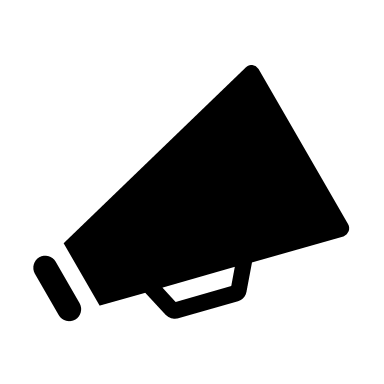 Introduction
The first time you meet someone and exchange names or a quick greeting.
[Speaker Notes: Prompt: 
What are some good characteristics of an introduction?  
How might you introduce yourself?]
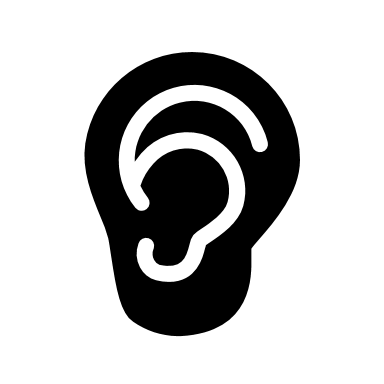 Being Present / Active Listening
Focusing closely on what someone is saying to show you’re interested.  This includes asking questions if needing more information or not understanding.
[Speaker Notes: Prompt: 
How can you tell if someone is not listening to you? 
How does that make you feel?
How can you tell if someone is listening to you? 
How does it make you feel?]
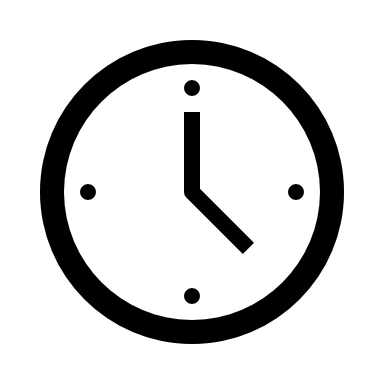 Icebreaker
A simple question or activity that makes starting a conversation easier.
[Speaker Notes: Prompt: 
Have you ever participated in an icebreaker?  
Let’s practice - [Instructor can choose an icebreaker prompt below.  Encourage students to find connections from each other’s answers.]
What state or city were you born in?
Do you have any family pets?  
If so, what are they and what’s their name?
Describe your favorite vacation OR your ideal vacation.]
Cold Call or Cold Email
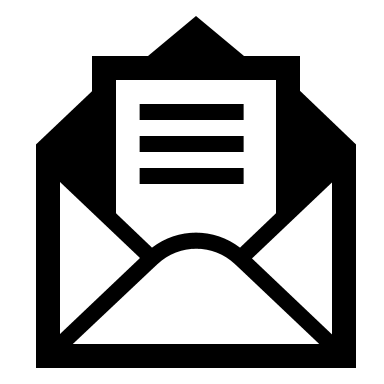 Calling someone or sending an email to someone you haven’t met.
[Speaker Notes: Prompt: 
When we don’t have connections, we may need to send an email or call someone to begin that relationship.  
How have you introduced yourself to someone new?]
Elevator Pitch
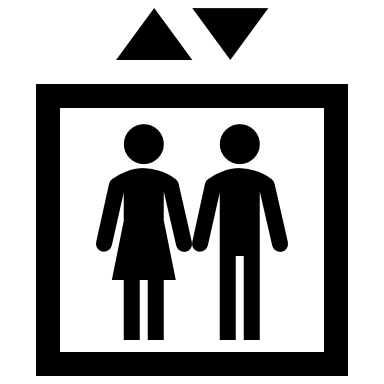 A short summary about who you are and what you do, shared in about 30 to 60 seconds.
[Speaker Notes: Prompt: 
Why do you think this is important to have prepared? [ex: you may never know who you might meet next, shows you are prepared and know yourself, etc.]
Do you think this is something that would be fun to do or make you nervous? [remind students a lot of people feel nervous when talking or approaching someone they don't know. Having a plan and being prepared is the best way to handle those feelings]
We’ll work on these together in future activities.  Start thinking about how you might describe yourself and your goals in 30 to 60 seconds.  It goes faster than you think!]
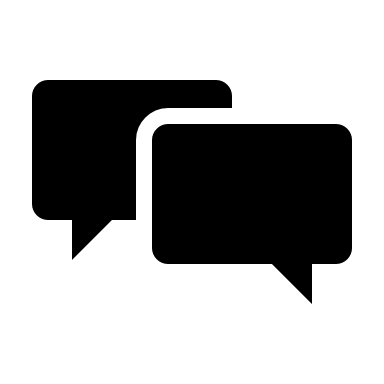 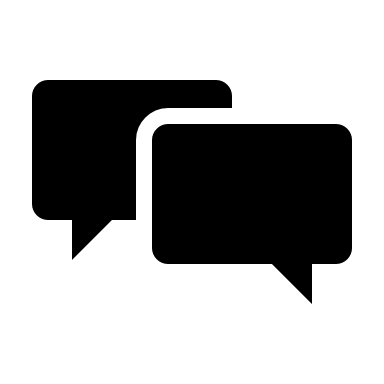 Informational Interview
A meeting where you ask someone questions to learn about their job or field.
[Speaker Notes: Prompt: We’ll work on informational interviews in future lessons.  Start thinking of someone or a certain job or business you’d like to know more about.  The first step in an informational interview is choosing something you want to learn more about.]
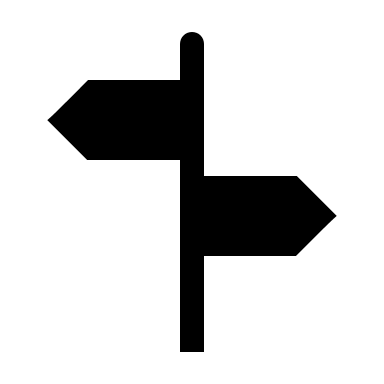 Work Site Tours
Visit a workplace where you can see what happens there, learn about different jobs, and meet people who work in those roles. It’s a chance to explore a career, ask questions, and see what a typical workday looks like.
[Speaker Notes: Prompt:
When thinking about a job or career you might want, can you think of a place you would like to tour?
What types of questions might you ask?]
Job Shadow
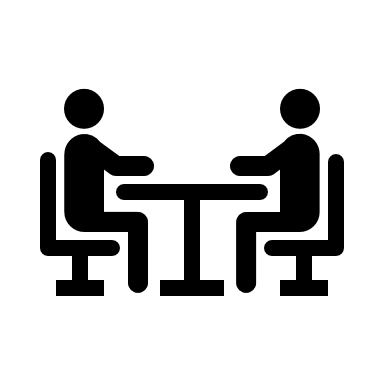 Spending time with someone at their job to see what they do during a typical workday.
[Speaker Notes: Prompt: 
Has anyone ever shadowed someone else at a job before?  
Maybe a parent or sibling?  
What was that experience like?]
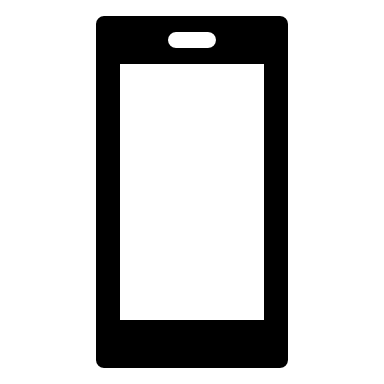 Follow-Up
Reaching out to someone after you first meet to stay in touch. Depending on how you communicate with someone, this can be done through an email, card, or text.
[Speaker Notes: Prompt: 
Since there are many ways to follow-up with someone, how would you follow-up with someone you just met or interviewed to keep the connection?  
By email, phone, letter, text?
What other ways can you think of? [ex: LinkedIn or Handshake, chat, etc.]]
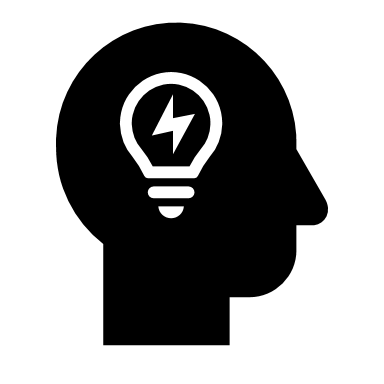 Mentorship
A helpful relationship where an experienced person guides someone newer to the field.
[Speaker Notes: Prompt: 
We all have mentors – people we look up to or share their knowledge with us.  
Could anyone describe a time when someone mentored you?  
What kind of information did they share?]
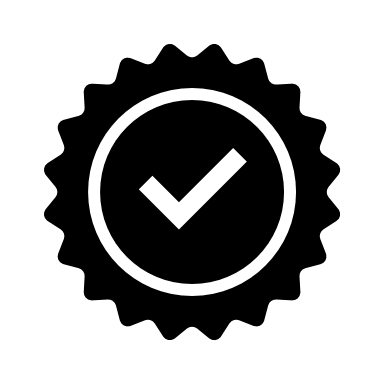 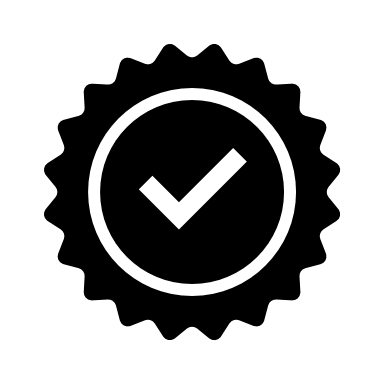 Professional Profile
An online summary of your skills and work experience, often on professional networking websites like Handshake or LinkedIn.
[Speaker Notes: Prompt:
What might you include in your professional profile? [ex: awards, specific skills, work experience, etc.]
Why do you think this is important? [ex: schools, peers, employers can find you this way, making a good impression, etc.]]
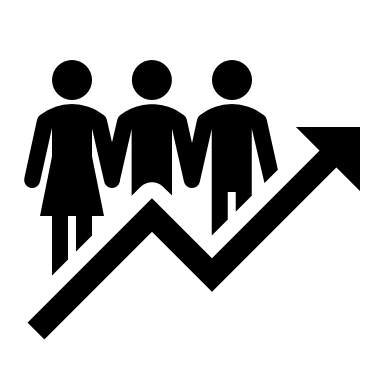 Social Media Networkingor Social Networking
Using social media sites like Handshake or LinkedIn to meet and connect with people professionally.
[Speaker Notes: Prompt: 
Social networking is an easy way people can network right from their phone or computer.  
What kind of social networking websites or apps do you already use?]
Handshake
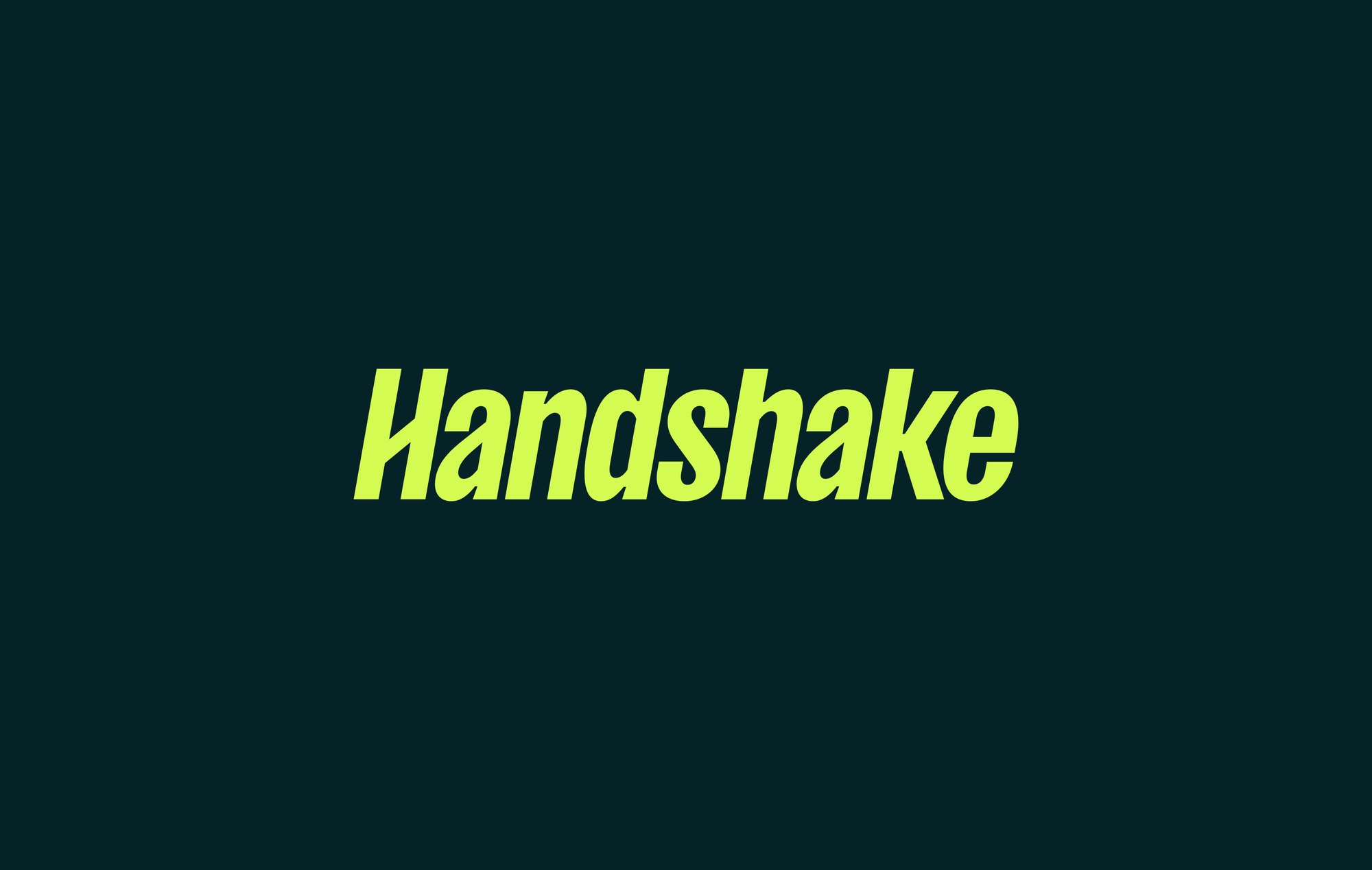 A networking website for college students and alumni focused on career connections and advancement.  It has opportunities to connect with employers, career fairs, and job or internship opportunities.  

JoinHandshake.com
[Speaker Notes: Prompt: 
Are you familiar with Handshake? Does your school, college or university use this app?
Why might the app be helpful or useful?]
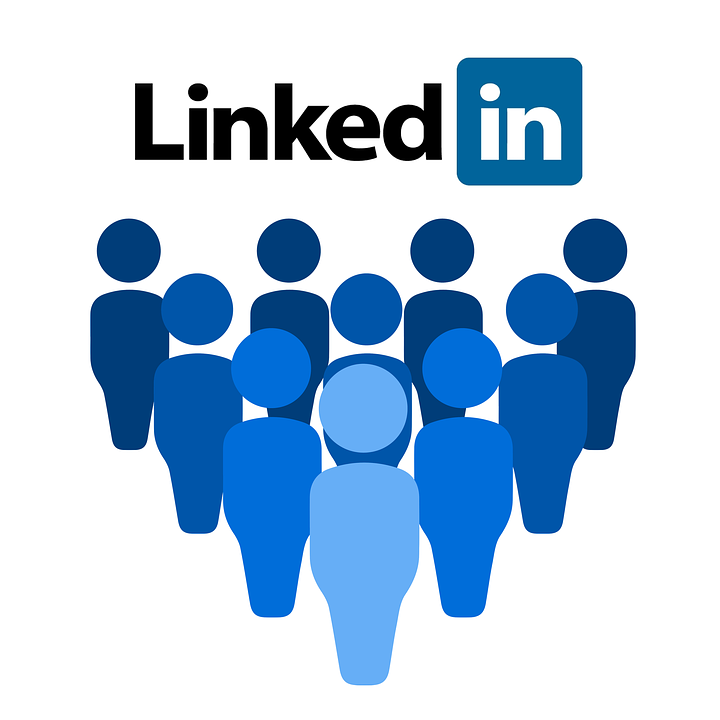 LinkedIn
A professional networking website for people to expand their professional connections, showcase their skills, and find job or internship opportunities.


LinkedIn.com
[Speaker Notes: Prompt: 
Are you familiar with LinkedIn? Do you have an account?
Why might the app be helpful or useful?]